3D递进
层级关系图表图形
单击此处添加大标题内容
单击此处输入你的正文，文字是您思想的提炼。
单击此处输入你的正文，文字是您思想的提炼。
单击此处输入你的正文，文字是您思想的提炼。
单击此处输入你的正文，文字是您思想的提炼。
02
04
01
03
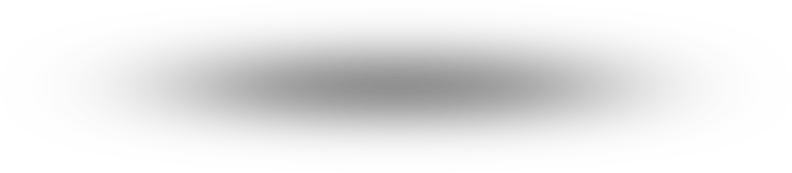 单击此处添加大标题内容
单击添加副标题
单击添加副标题
单击添加副标题
单击添加副标题
单击此处输入你的正文，文字是您思想的提炼。
单击此处输入你的正文，文字是您思想的提炼。
单击此处输入你的正文，文字是您思想的提炼。
单击此处输入你的正文，文字是您思想的提炼。
单击此处添加大标题内容
单击添加副标题
单击添加副标题
单击添加副标题
单击此处输入你的正文，文字是您思想的提炼
单击此处输入你的正文，文字是您思想的提炼
单击此处输入你的正文，文字是您思想的提炼
01
02
03
单击添加副标题
单击此处输入你的正文，文字是您思想的提炼
单击添加副标题
单击此处输入你的正文，文字是您思想的提炼
单击此处
添加大标题内容
单击添加副标题
单击此处输入你的正文，文字是您思想的提炼
单击此处添加大标题内容
添加副标题
单击此处输入你的正文，文字是您思想的提炼。
单击此处输入你的正文，文字是您思想的提炼。
添加副标题
添加副标题
单击此处输入你的正文，文字是您思想的提炼。
添加副标题
单击此处输入你的正文，文字是您思想的提炼。
单击此处添加大标题内容
添加副标题
添加副标题
添加副标题
添加副标题
单击此处输入你的正文，文字是您思想的提炼。
单击此处输入你的正文，文字是您思想的提炼。
单击此处输入你的正文，文字是您思想的提炼。
单击此处输入你的正文，文字是您思想的提炼。
01
02
04
03
单击此处添加大标题内容
添加副标题
添加副标题
添加副标题
添加副标题
添加副标题
添加副标题
单击此处输入你的正文，文字是您思想的提炼
单击此处输入你的正文，文字是您思想的提炼
单击此处输入你的正文，文字是您思想的提炼
单击此处输入你的正文，文字是您思想的提炼
单击此处输入你的正文，文字是您思想的提炼
单击此处输入你的正文，文字是您思想的提炼
¥7,500
¥8,200
¥8,900
¥10,500
¥11,300
¥12,000
单击此处添加大标题内容
单击此处添加副标题
单击此处添加副标题
单击此处输入你的正文，文字是您思想的提炼。
单击此处输入你的正文，文字是您思想的提炼。
?
单击此处添加副标题
单击此处添加副标题
单击此处输入你的正文，文字是您思想的提炼。
单击此处输入你的正文，文字是您思想的提炼。
单击此处添加大标题内容
单击添加副标题
单击添加副标题
单击添加副标题
单击此处输入你的正文，文字是您思想的提炼。
单击此处输入你的正文，文字是您思想的提炼。
单击此处输入你的正文，文字是您思想的提炼。
?
?
?
您的正文已经简明扼要，字字珠玑，但信息却错综复杂，需要用更多的文字来表述；
单击此处添加大标题内容
单击添加副标题
03
Options Three
单击此处输入你的正文，文字是您思想的提炼
单击此处输入你的正文，文字是您思想的提炼
02
Options Two
单击此处输入你的正文，文字是您思想的提炼
01
单击此处添加大标题内容
单击此处输入你的正文，文字是您思想的提炼。
单击此处输入你的正文，文字是您思想的提炼。
单击此处输入你的正文，文字是您思想的提炼。
单击此处输入你的正文，文字是您思想的提炼。
单击此处
添加大标题内容
单击此处输入你的正文，文字是您思想的提炼。
单击此处输入你的正文，文字是您思想的提炼。
单击此处输入你的正文，文字是您思想的提炼。
03
04
01
02
单击此处输入你的正文，文字是您思想的提炼。
单击此处
添加大标题内容
单击添加副标题
单击此处输入你的正文，文字是您思想的提炼。
02
单击添加副标题
单击此处输入你的正文，文字是您思想的提炼。
01
03
单击添加副标题
单击此处输入你的正文，文字是您思想的提炼。
04
单击添加副标题
单击此处输入你的正文，文字是您思想的提炼。
单击此处
添加大标题内容
添加副标题
单击添加副标题
单击此处输入你的正文，文字是您思想的提炼。
08
07
单击添加副标题
单击添加副标题
单击添加副标题
单击添加副标题
06
单击此处输入你的正文，文字是您思想的提炼。
单击此处输入你的正文，文字是您思想的提炼。
单击此处输入你的正文，文字是您思想的提炼。
单击此处输入你的正文，文字是您思想的提炼。
05
单击添加副标题
04
单击此处输入你的正文，文字是您思想的提炼。
03
单击添加副标题
02
单击添加副标题
单击此处输入你的正文，文字是您思想的提炼。
单击此处输入你的正文，文字是您思想的提炼。
01
单击此处添加大标题内容
90%
01
单击添加副标题
单击添加副标题
单击添加副标题
单击添加副标题
单击此处输入你的正文，文字是您思想的提炼。
单击此处输入你的正文，文字是您思想的提炼。
单击此处输入你的正文，文字是您思想的提炼。
单击此处输入你的正文，文字是您思想的提炼。
02
70%
03
60%
04
30%
单击此处添加大标题内容
添加副标题
S
N
单击此处输入你的正文，文字是您思想的提炼
添加副标题
E
O
I
T
单击此处输入你的正文，文字是您思想的提炼
A
S
Z
I
T
M
R
I
T
A
P
C
T
O
R
H
E
N
G
I
G
添加副标题
N
E
单击此处输入你的正文，文字是您思想的提炼
T
添加副标题
单击此处输入你的正文，文字是您思想的提炼
稻壳儿PPT模板使用说明
（本页为说明页，用户使用模板时可删除本页内容）
01
03
02
字体说明
母版说明
素材说明
使用本套PPT模板时，若在操作界面鼠标不可选取的内容，可以在幻灯片母版中进行查看和编辑，具体操作如下：
中文｜思源宋体 CN
英文｜思源宋体 CN
思源宋体 CN
思源宋体 CN
1、点击【视图】
2、选择【幻灯片母版】，即可查看母版内容
3、查看/编辑完成后，点击【关闭】即可
素材：
模板中使用的素材/插画来源于【pixabay】，该素材/插画具有CC0共享协议，您可在遵循CC0共享协议的情况下使用。
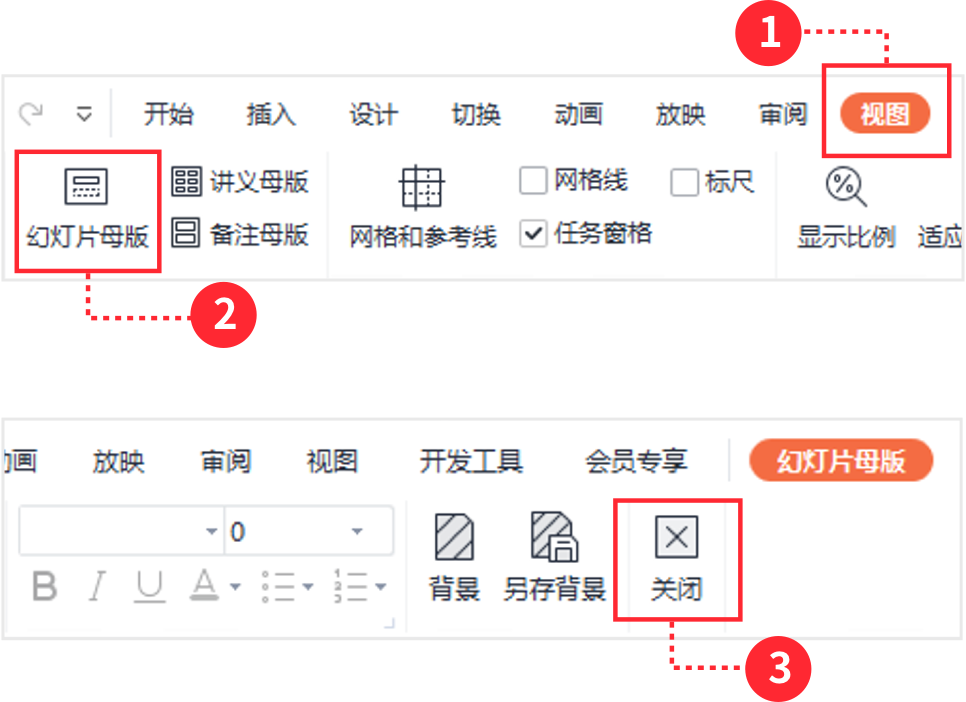 【说明】
模板中使用的字体为开源字体，请用户按照该款开源字体的开源协议要求来使用该字体。